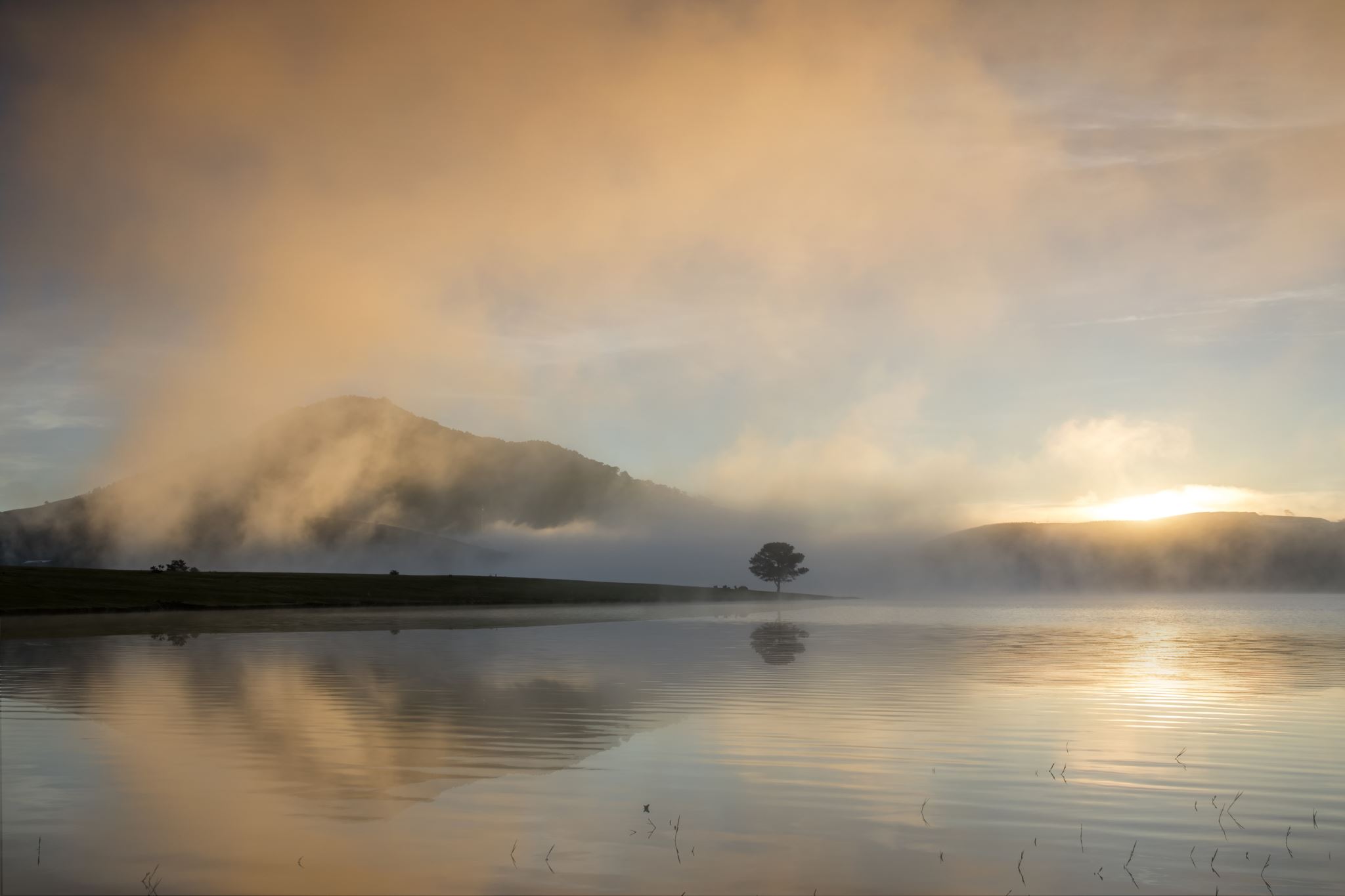 Review of genesis through Joshua
August 21, 2021
genesis
The book of genesis is grouped with four other books, what are the Books?  And what is this group of books called?
Exodus, Leviticus, numbers, and Deuteronomy
Pentateuch, law, or torah
How many years are covered in genesis?
2400
2000 years in first eleven chapters
What is the theme of genesis?
Beginnings
Examples: creation itself, time, life, man, sin, god’s promises, god’s people
genesis
Key verses in Genesis
Genesis 3:15
“I will put enmity between you and the woman, and between your offspring and her offspring and her offspring; he shall bruise your head, and you shall bruise his heel.”
Who is speaking?
God
Who is God speaking to?
Serpent (satan)
Who will bruise satan’s head?
Christ
genesis
Key verses in Genesis
Genesis 12:1-3
“Go from your country and your kindred and your father’s house to the land that I will show you.  And I will make you a great nation, and I will bless you and make your name great, so that you will be a blessing.  I will bless those who bless you, and him who dishonors you I will curse, and in you all the families of the earth shall be blessed.”
Who is speaking?
God
Who is He speaking to?
Abram
genesis
What is created on each day
Day 1
Light – day and night
Day 2
Firmament
Day 3
Seas and land; grass, plants, trees
Day 4
Sun, moon, and stars
Day 5
Creatures of the sea and birds of the air
Day 6
Living creatures of the land; man and woman
genesis
In whose image did God create man?
In the image of God – 1:26
From what was man formed?  From what was woman formed?
Man - Dust of the earth – 2:7
Woman - Rib of man – 2:21-22
genesis
Genesis 3 – Sin enters the world 
How is 1 John 2:16 illustrated in Genesis 3:6?
1 John 2:16 – For all that is in the world – the lust of the flesh, the lust of the eyes, and the pride of life – is not of the Father but is of the world.
Lust of the flesh 
saw the tree was good for food
Lust of the eyes
That it was pleasant to the eyes
The pride of life
A tree desirable to make one wise
genesis
What is the result of the sin of Adam and Eve?
Physical death
Separation from God
A plan to bring man back to God begins to be revealed
What verse begins to reveal God’s plan to reconcile man?
Genesis 3:15
What does Genesis 4:4 and Hebrews 11:4 reveal about Abel’s sacrifice?
God had regard for Abel’s sacrifice because he offered it by faith
Though not recorded, God had given command on how to offer sacrifices because faith comes by hearing (Romans 10:17)
genesis
Who was Adam and Eve’s third son?
Seth – Christ will come through his lineage
In Genesis 6, what is the state of mankind?
Gen 6:5 – The LORD saw the wickedness of man was great in the earth, and that every intention of the thoughts of his heart was only evil continually.
Who had favor in the eyes of the LORD?
Noah – Genesis 6:8
Why?
Noah was a righteous man, blameless in his generation. Noah walked with God. – Genesis 6:9
genesis
What did God do to the world?
Destroyed it with a flood
How was Noah saved?
By faith, in reverent fear constructed an ark for the saving of his household. – Hebrews 11:7
From where did the dispersion of peoples and creations of different languages originate?
Babel – Genesis 11:9
Abram is introduced in Genesis 11.  He is of the lineage of which of Noah’s sons?
Shem
genesis
God’s promise to Abram – Genesis 12:1-3
Did Abram know the land to which he would be shown to go?
No
How old was Abram when he left Haran?
75
How many children did he have at this time?
None
genesis
What other passages record all or part of God’s promise to Abram/Abraham?
Gen. 13:14-17 – land and numerous offspring after separating from Lot
Gen. 15:5-6 – numerous offspring – Abram believed the LORD, and He counted it to him as righteousness.
Gen. 15:7-21- land – covenant and prophecy of people being strangers in a land and afflicted for four hundred years before taking the land of the Kenites, Kenizzites, the Kadmonites, the Hittites, the Perizzites, the Rephaim, the Amorites, the Cannanites, the Girgashites, and the Jebusites.
Gen. 17:1-8 – father of nations and kings, land – Name changed to Abraham
Gen. 22:15-18 – numerous offspring and all nations of earth be blessed – This after God stopped Abraham from offering Isaac
genesis
In chapter 14, what man does Abram pay a tithe to? 
Melchizedek
What do we know about Melchizedek and what should we note about this man and this event?
He was king of righteousness and king of peace (Heb. 7:2)
He was a priest of God (Gen. 14:18)
Even the Levitical priesthood paid tribute to him through Abram (Heb. 7:9-10)
Christ became our hope and a high priest forever through the order of Melchizedek (Heb. 6:19-20)
genesis
Who was Abram’s first son?
Ishmael – Genesis 16:11
What covenant does God establish with Abraham that was to be kept throughout the generations of the descendants of Abraham?
Circumcision – Genesis 17:9-14
Was Ishmael the son of promise?
No (Gen. 17:18-20)
Who was the son of Promise?
Isaac (Gen. 17:21)
How old was Abraham when Isaac was born?
100 (Gen. 21:5)
genesis
How does Abraham demonstrate his faith when God tells him to offer Isaac?
Abraham considered that God was able even to raise Isaac from the dead, from which, figuratively speaking, he did receive him back     (Heb. 11:17-19)
Who does Isaac marry?
Rebekah – Genesis 24:67
Who are the sons of Isaac and Rachel?
Esau and Jacob – Genesis 25:24-26
Who was the firstborn?
Esau – Genesis 25:25
genesis
What does Esau do with his birthright?
Sold it for a bowl of stew (Gen. 25:29-34)
What promise is made to Isaac in Genesis 26:1-5?
The promise that was made to Abraham
Land – vs. 3
Offspring multiplied as stars of heaven – vs. 4
In your offspring all the nations of the earth shall be blessed – vs. 5
Isaac gives a blessing in Genesis 27.  Who does he bless?
Jacob
Why?
Jacob and Rebekah deceived Isaac to make him think he was blessing Esau
genesis
Jacob dreams a dream in Genesis 28.  What does he see in the dream?
A ladder set up on the earth, and the top of it reached heaven.  And behold, the angles of God were ascending and descending on it! And the LORD stood above it.
What does God promise Jacob in the dream?
Land – vs. 13
Offspring like dust of the earth – 14
In you and your offspring shall all the families of the earth be blessed – vs. 14
Who does Jacob marry?
Leah and Rachel
genesis
How many sons does Jacob have?
12
Name the sons of Jacob
Rueben
Simeon
Levi
Judah
Dan
Naphtali
Where was Jacob living for the birth of 11 of his 12 sons?
Paddan-aram




Gad
Asher
Issachar
Zebulun
Joseph
Benjamin
genesis
On the way back to land of Canaan, Jacob encounters a man and wrestles with him all night.  Jacob will not let go of the man until he receives a blessing from the man.  What blessing is he given?
He is named Israel – Genesis 32:24-32
In Genesis 35, God tells Jacob to go to Bethel.  There God states his name is Israel and confirms the promises
Land – Gen. 35:32
A nation and company of nations from him – Gen. 35:11
Also notes kings shall come from him – Gen. 35:11
Who did Jacob love most of his sons?
Joseph – Gen. 37:3
genesis
What did Joseph’s brothers think of him?
Hated him – Gen. 37:4
Joseph dreams two dreams that indicate he will reign over his family.  After this, what happens to Joseph?
Joseph’s brothers throw him in a pit with the plan to kill him but instead sell him to a band of Ishmaelites in turn sell him a slave in Egypt.  The brothers in turn lie to father telling him that he has been killed by a wild animal using Joseph’s bloodied robe of many colors as proof. – Genesis 37:12-36
He works for Potiphar and prospers until he is thrown in prison from the lies of Potiphar’s wife – Genesis 39
As a prisoner, he manages the prison and interprets the dreams of Pharoah’s cupbearer and baker – Genesis 40
genesis
What does Joseph do to enable himself to be made 2nd in command in Egypt?
While giving God the credit, he interpreted the dreams of Pharoah & offered advice to Pharoah on what he should do about the interpretation – Genesis 41
How does Joseph save his family?
After testing his brothers when they come to buy food, he reveals himself to them.  He then brings them to Egypt and they live in the land of Goshen. (Gen. 42-47)
Near the end of his life, Jacob blesses his sons.  Who is told “the scepter shall not depart from”?
Judah – Genesis 49:10
Exodus
A brief outline of the book of Exodus
Bondage and delivery – Exodus 1-18
The Law of God delivered – Exodus 19-40
Over 300 years have passed between the close of Genesis and the birth of Moses in Exodus
Exodus
How many of Jacob and his family were in Egypt?
70 – Genesis 1:5
What is said of the people of Israel in Exodus 1:7?
They were fruitful and increased greatly; they multiplied and grew exceedingly strong, so that the land was filled with them.
What is stated regarding the king of Egypt in Exodus 1:8-11?
He did not know Joseph
He enslaved the Israelites lest they join Egypt’s enemies and fight against Egypt
Israel continued to multiply so the king decrees that all Hebrew males that were born were to be killed.  Who is saved from this?
Moses – Ex. 1:15-2:10
exodus
Why does Moses go to Midian?
Pharoah heard that Moses had killed an Egyptian and Moses fled –  Exodus 2:11-15
While Moses is in Midian, God hears the groaning of the Israelites because of their slavery.  He selects Moses to be the one to bring the people of out Egypt.  How does he appear to Moses to tell him this?
Through the angel of the LORD in a flame of fire in the midst of a bush – Ex. 3:2
What does God answer when Moses asks how he should answer when he tells the people that the God of your fathers has sent me to you and the ask, ‘What is his name?’?
I AM has sent me to you.
exodus
How did God describe the Pharoah’s willingness to let the people go?
He will not let the people go unless compelled with a mighty hand –  Ex. 3:19 
Who goes with Moses to Egypt?
Aaron – Ex. 4: 14
What role would Aaron fill?
Prophet for Moses (Ex. 7:1)
After Moses asks Pharoah for him to let the people go, what is Pharoah’s response?
He asked who LORD that I should obey his voice and made the tasks harder for the Israelites – Ex. 5:1-14
exodus
God demonstrates his power to Pharoah, Israel, and Egypt through nine plagues that recorded in Exodus 7-10.  What are those plagues?
Water to blood
Frogs
Gnats/Lice
Flies
Disease of Egyptian livestock
Boils
Hail
Locusts
Darkness
exodus
What final plague does God declare will be done in the land in Exodus 11?
Every firstborn in the land of Egypt will die from Pharoah to the slave girl and livestock – Ex. 11:5
What is instituted in Exodus 12 that will spare the Israelites from the death of the firstborn?
Passover – Ex. 12:1-28
In addition to Passover, what feast is established from the exodus of the people from Egypt?
Feast of Unleavened Bread – Ex. 13:3-10
Additionally, God gives command that firstborn are consecrated to him – Ex. 13:1-2; 11-16
exodus
How did God lead the people in their journey from Egypt to the land of promise?
Pillar of cloud by day and pillar of fire by night – Ex. 13:21-22
How is Israel delivered from Egypt in chapter 14?
Israel crossed through the Red Sea on dry land but Egypt was drowned in the sea
In chapter 16, the people grumbled about lack of food.  What does God provide?
Quail
Manna
How many years did Israel eat manna?
40 years (Ex. 16:35)
exodus
The people complain for lack of water in chapter 17, Moses is told to strike a rock and water is provided.
Also in chapter 17, Amalek attacks Israel and Israel is able to defeat Amalek by God’s help through Moses keeping his staff raised
In chapter 18, Jethro, Moses’s father-in-law, advises Moses to setup judges to assist him in dealing with people
What do the people witness in chapters 19 and 20?  What is given to the people in chapter 20?
At and on Mt. Sinai, the people see God’s prescence and power demonstrated through fire and dark smoke on the mountain, loud thunder, lightning, the mountain trembled, a very load trumpet blast.
They also hear God declare the Ten Commandments
exodus
The people ask Moses to speak to them instead of God lest they die.  Moses then begins to receive the law of God to deliver to the people.
Various laws are covered in chapters 21-23 including: laws regarding slaves, striking men, cursing parents, restitution, sorcery, sacrifices to false gods, dealing with stranger, false reports
In chapter 23 – requirements in observing the Sabbath and the feasts: Unleavened Bread,  Harvest, and Ingathering
Also, God tells what the people should expect in taking the land and how they should conduct themselves to be blessed by God
In chapter 24, Moses and the people confirm the covenant they have made with God.
exodus
Chapters 25 – 27
Contributions are made for the making of the items for worship in the tabernacle and the tabernacle itself – 25:1-9
Plans for Ark of the Covenant – 25:10-22
Table for bread – 25:23-30
Lampstand – 25:31-40
Tabernacle - 26
Bronze Altar – 27:1-8
Hanging for the court – 27:9-19
Oil for the lamp – 27:20-21
exodus
Chapters 28-30
High Priest’s garments detailed – 28:1-39
Priests’ garments – 28:40-43
Consecration of the priests – 29
Plans for altar of incense – 30:1-10
Census tax – 30:11-16
Brozne Basin – 30:17-21
The anointing oil and incense – 30:22-38
Bezalel and Oholiab are the chief craftsmen selected by God to do the work in crafting the tabernacle – 31:1-11
exodus
Who wrote the law on the ablets of stone?
God – Ex. 31:18
What sin do the people commit in Exodus 32?
They make the golden calf and worship it
What does Moses do for the people when God tells Moses of the sin of the people and what He will do the people?
He pleaded for the people so that God relented of the disaster that He had spoken of bringing on His people. – Ex. 32:7-14
What does Moses do when he nears the camp?
Throws down the tablets, breaking them – Ex. 32:19
He then takes the calf, grinds it up, puts in water that he makes the people drink – Ex. 32:20
exodus
What request does Moses have for God in chapter 33?
To see His glory – Ex. 33:18
What does God allow Moses to see?
His back but not His face – Ex. 33:19-23
In chapter 34, the tablets are rewritten.
What happened to the face of Moses after leaving from before the LORD?  What did he do about it?
His face shone and he would put a veil over his face until he would go before the LORD again
exodus
Exodus 35:1-29 – The people make their freewill offerings to the construction of the tabernacle
Exodus 35:30-39 – the tabernacle, furniture, altars, utensils, etc. as well as the priests’ garments are made
Exodus 40 – the tabernacle is erected
When was it erected?
1st month of 2nd year on 1st day of the month – Ex. 40:17
Once the tabernacle is erected, where did the pillar of cloud and fire by night settle.  When the cloud was taken up, what did that indicate?
The cloud settled over the tabernacle and when it was taken up then in meant the camp was to move, following the cloud – Ex. 40:34-38
Leviticus
What is the book of Leviticus about?
Laws pertaining to the Levities – really all of Israel
When was the book written?
Following the completion of the Tabernacle (Lev. 1:1) and prior to the people departing from Sinai (Lev. 27:34) which occurred on 2nd month of the 2nd year (Numbers 10:11-12)
Brief Outline
Chapters 1-16 – Reconciliation with God through Removal of Sin and Impurity
Chapters 17-25 – Duties and character of a Sanctified People
Chapters 26-27 – Blessings of obedience and cursing of disobedience (26) and Valuations (27)
Leviticus
Chapters 1-9 – Laws of Sacrifice
Burnt Offerings – chapter 1
Grain Offerings – chapter 2
Peace Offerings – chapter 3
Sin Offerings – chapter 4-5:13
Guilt Offerings – chapter 5:14-6:7
Specific Instructions Concerning Offerings (and the people) – chapters 6:8-7:38
Consecration of Aaron and his sons – chapter 8-9
Leviticus
What do Nadab and Abihu offer in Leviticus 10?
Strange fire (unauthorized fire)
As a result, what happens?
Fire came from the before the LORD and consumed Nadab and Abihu and they died
In Leviticus 11, clean and unclean animals are discussed.  What made an animal clean?
Whatever animal that parts the hoof and is cloven footed and chews the cud – Lev. 11:3
Animals in the water, birds, insects, and further clarifications of land animals are also covered in Leviticus 11:9-47
Leviticus
Chapters 12-15 - Laws regarding purification, leprosy, bodily discharges
Chapter 16 – Day of Atonement
Chapter 17 – Laws for place for sacrificing, against eating blood
Chapter 18 – Unlawful sexual relations
Chapter 19 – God requires the people to be holy because HE is holy, to love their neighbor as themselves, to observe all His statues and all His rules, and do them
Chapter 20 – punishments for various sins and God requires His people to be holy
Leviticus
Chapters 21 and 22 – Priests must be sanctified and the sacrifices must be without blemish
Chapter 23 – The requirement to keep the Sabbath, the Passover, the Feast of Firstfruits, the Feast of Weeks, the Feast of Trumpets, the Day of Atonement, the Feast of Booths
Chapter 24 – Requirements regarding items of worship, punishment for blasphemy, retribution for injury or death
Chapter 25 – the Sabbath year, the Year of Jubilee, Redeeming property, how to deal with poor brethren
Chapter 26 – Blessing for obedience and Cursing for disobedience
Chapter 27 – Vows and valuations
Numbers
Named for the two times a census of the people was taken – one at the beginning of the book and one after years of wandering in the wilderness
Covers the history of the people over 40 years from their leaving Sinai to their arrival on the east side of the promised land
Outline of Numbers
First census and preparation for departure from Sinai – Numbers 1-10:10
Journey to Wilderness of Paran and Failure to Enter the Land – Numbers 10:11-14:45
Wandering in Wilderness to the Plains of Moab – Numbers 15:1-21:9
Events in the Plains of Moab including Second Census– Number 21:10-36:13
Numbers
Who was numbered in the census in chapter 1?
Men 20 years old and above of all tribes except Levi
What was the number counted?
603,550 – Num. 1:46
Chapters 2 and 3 detail how the tribes were organized in camp
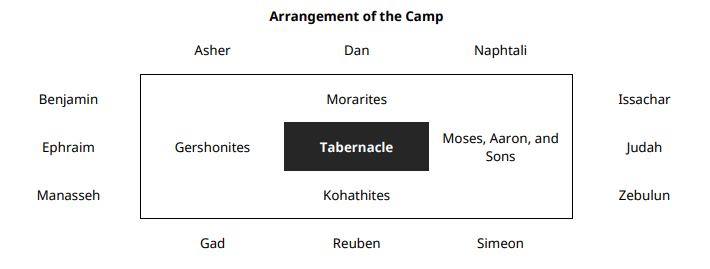 Numbers
Chapter 3 also covers the census of the tribe of levi.  How were they numbered and who was counted?
All males 1 month old and above were counted by what family they were from: Kohath, Gershon, or Merari
How many Levites were counted?
22,000 – Num. 3: 39
At the end of chapter 3, the Levites redeem the firstborn of Israel
A second census of the Levites is taken in chapter 4, this time of those aged between 30 and 50.  That number was 8,580.  What was the purpose of this census?
To see how many Levites there were who would serve in the tabernacle
Numbers
Chapters 5 &6 – The camp was to be cleansed and additional laws are detailed including law of the Nazarites and blessing the priests were to give the people
Numbers 6:24-26 – “The LORD bless you and keep you; the LORD make His face to shine upon you, and be gracious to you; the LORD lift up His countenance upon you and give  you peace.”
Chapters 7 & 8 – offerings by the tribes for use in the tabernacle and consecration of the Levites for service in the tabernacle
Chapter 9 – the second Passover
Chapter 10 – The people depart Sinai 
Chapters 11 & 12 – Moses deals with complaints from the people and his brother and sister
Numbers
How many men are selected to go spy out the land?
12 – Numbers 13:1-16
How many days were they gone to spy out the land?
40 – Number 13:25
What kind of report did 10 of the 12 spies give?
a bad report – Numbers 13:32
Who didn’t give a bad report?
Caleb and Joshua – Numbers 14:6-10
Numbers
The people listened to the 10 spies and as a result, God was prepared to wipe out the nation.  Who interceded for the people?
Moses – Numbers 14:11-20
What though did God say would happen to those who did not heed His voice?
They would not enter the land promised to their fathers – Numbers 14:21-38
How long did God say they were to wander in the wilderness?
One year for each of the days the spies were in the land – Numbers 14:34
Numbers
Chapter 15 – Laws regarding grain and drink offerings, laws regarding unintentional sin and presumptuous sin, penalty for violating the sabbath
Who rebels against Moses and Aaron in chapter 16?
250 men led by Korah, Dathan, Abiram, and On
What is the result of their rebellion?
The earth opened up and swallowed the leaders of the rebellion and the rest were killed by fire from the LORD 
Chapter 17 – Aaron’s rod blooms confirming again who God has chosen to lead the people
Chapters 18 – duties of the Levites and laws of purification
Numbers
Chapter 20 – Moses and Aaron fail to hallow God before the people
What does God tell Moses and Aaron can not happen as a result of this?
They will not bring the assembly into the land – Numbers 20:12
Chapter 20 – Edom refuses passage through their land and Aaron dies and Eleazar make High Priest
Why does Moses have to erect a fiery serpent in chapter 21?
The people have been speaking against God and Moses and God sends fiery serpents among the people.  If they look on the serpent Moses erected then they will not die from the snake bite. – Numbers 21:4-9
Numbers
What two kings do the Israelites defeat in the Plains of Moab in chapter 21?
Sihon, king of the Amorites
Og, king of Bashan
Who is the king of the Moabites?
Balak – Numbers 22:4
Who does Balak seek out?  Why?
Balaam
Balak wants Balaam to pronounce to curse the Israelites
Instead of cursing Israel, Balaam blesses Israel four times –   Numbers 22-24
Numbers
Was Moab able to trouble Israel (Numbers 25:1-5, 9)?
Yes, the people began to commit harlotry with the women of Moab and join to Baal.
As a result, God was angry and sent a plague through the camp.
Who acted to stop the plague?  What did he do?
Phinehas, the son of Eleazar, drove a javelin through a man of Israel and woman of Moab. – Numbers 25:6-9
How many were counted in the 2nd census not of the tribe of Levi?
601,730 – Numbers 26:51
Of Levi?
23,000 – Numbers 26:62
Numbers
Who is named as the next leader of Israel in Numbers 27?
Joshua
Numbers 28 & 29 – Requirements regarding the daily, Sabbath, and monthly offerings and offerings at the Passover, Feast of Weeks, Feast of Trumpets, day of Atonement, and Feast of Tabernacles
Numbers 30 – law concerning vows
Who does Israel go to war against in Numbers 31?
Midian
Numbers
In chapter 32, which tribes request land east of the Jordan?  
Rueben, Gad, and half the tribe of Manasseh
What does Moses require of them?
The men of war must go with people across the Jordan and help their brethren to take the land
Cities for Levites and cities of refuge commanded – Numbers 35
Clarification given regarding marriage of female heirs –     Numbers 36
Deuteronomy
The law given a second time.  
Moses’s last time before the people, he reviews-
The history that brought them to this place
Their duty to God
God’s expectations of the people
The blessings that await them if they obey God
The curses that await them if the do not
A final blessing on the people
Deuteronomy
Outline of Deuteronomy
Review of history from Sinai to the Plains of Moab – Deut. 1-4
Reminder of Ten Commandments and When the LORD spoke to the People at Sinai – Deut. 5
Love the LORD your God with all your heart, soul, and strength and Teach each next generation this – Deut. 6
Remember you are a chosen people, Obey the LORD, Do not repeat the mistakes of the past, and You will be blessed if you love and obey the LORD – Deut. 7-11
Statutes and judgements reviewed – Deut. 12-26
Blessings and Cursings – Deut. 27-28
Covenant renewed – Deut. 29-30
Joshua made leader – Deut. 31
Song of Moses, His final blessing on people, His death – Deut. 32-34
Joshua
What charge is Joshua given in chapter 1?
Go over the Jordan, take the land I have given you, 
Be strong and of good courage
The Book of the Law shall not depart from your mouth, but mediate on it day and night, observe to do according to all that is written in it.
What city does Joshua send spies to and what report do they bring back?
Jericho – Joshua 2:1
“Truly the LORD has delivered all the land into our hands, for indeed all the inhabitants of the country are fainthearted because of us.” – Josh. 2:24
Joshua
How do the people cross the Jordan (Josh. 3 &4)?
Priests, carrying the ark, step into the water.  
The waters pile up well north of the Israelites.   
The people cross over on dry land
What are the first things the people do after they cross the Jordan (Josh. 4 &5)? 
Erect a memorial of their crossing – twelve stones taken from the riverbed
The men are circumcised
Kept the Passove
Ate of the produce of the land (manna ceased the next day)
Joshua
How is Jericho defeated?
By faith – Hebrews 11:30
Joshua 6
The Israelites march around the city once each day for six days with only the noise made being the trumpets blown by priests
On the seventh day, they march around seven times and on seventh time all the men shout.
The walls fall down and each man does forward into the city
Who is saved from Jericho? Why?
Rahab and her family – Josh. 6:25
Because of her faith, she had received the spies with peace (Heb. 11:31)
Joshua
What sin is committed at Jericho?
Achan takes some of the accursed things – Josh. 7:1
What is the consequences of that sin?
The Israelites are defeated when they go to take Ai – Josh. 7:1-15
Achan and his family are stoned to death – Josh. 7:16-26
After renewing he covenant at Mount Ebal, what do Joshua and the people do at Mount Ebal and Mount Gerizim?
Read all the law, the blessings and the cursings, according to all that is written in the Book of the Law – Joshua 8:34
Joshua
Who does Joshua and the leaders make a treaty with?
Gibeonites – Joshua 9
What miracles occur in the battle against the kings that had come up against Gibeon?  
Large hailstones killed more than the sword – Josh. 10:11
The sun stood still for about a whole day while Joshua pursued the enemy – Josh. 10:12-14
In addition to the kings already defeated in the southern lands of Canaan, Joshua continues to defeat kings and cities throughout the southern portion of Canaan – Josh. 10:28-43
Joshua then turns north and defeats kings and cities in the northern portion of Canaan – Josh. 11
Joshua
What is stated regarding the conquest of the land in Joshua 11:23?
Joshua took the whole land, according to all that the LORD had said to Moses; and Joshua gave it as an inheritance to Israel…
How was the land west of the Jordan divided among the tribes?
By lot – Josh. 14:2
Who inherited Hebron? Why?
Caleb
He was promised it by Moses because he had followed the LORD when he brought back a favorable report after spying out the land – Josh. 14:6-13
Joshua
The lands are distributed and boundaries detailed – Joshua 15-19
Joshua given a city – Joshua 19:49-50
How was the land west of the Jordan divided among the tribes?
By lot – Josh. 14:2
Cities of Refuge and cities for Levites detailed – Joshua 20-21
Joshua 21:43-45
So the LORD gave to Israel all the land of which He had sworn to give their fathers, and they took possession of it and dwelt in it.  He LORD gave them rest all around, according to all that He had sworn to the fathers. And not a man of all their enemies stood against them; the LORD delivered all their enemies into their hand.  Not a word failed of any good thing which the LORD had spoken to the house of Israel.  All came to pass.
Joshua
What controversy arises when the tribes living east of the Jordan return home?  How is it resolved? (Joshua 22:10-34)
The tribes from east of the Jordan had erected an altar at the Jordan as a memorial so that those living west of the Jordan wouldn’t forget they those on the east where their brethren
The tribes west of the Jordan weren’t aware of this and believe that the tribes east of the Jordan have forsaken God
A delegation from the west go those west of the Jordan and state their allegations.  The tribes west of the Jordan state the reason for the memorial (and state plainly it is a memorial only and not an altar).
This satisfies the delegation and war is averted
Joshua
In Joshua 24 and 25, Joshua is nearing the end of his life and addresses the people.
He charges the people to “be very courageous to keep and to do all that is written in the Book of the Law of Moses, lest you turn aside from it to the right hand or  to the left… you shall hold fast to the LORD your God… therefore take careful heed to yourselves, that you love the LORD your God. – Josh. 24: 6,8,11
Joshua rehearses briefly a history of the people and then challenges the people to choose that day who they would serve.  He then declares, “As for me and my house, we will serve the LORD.” – Josh. 25:1-15
What declaration do the people make?
They will serve the LORD! – Josh. 25:21